Как Кошка с Собакой
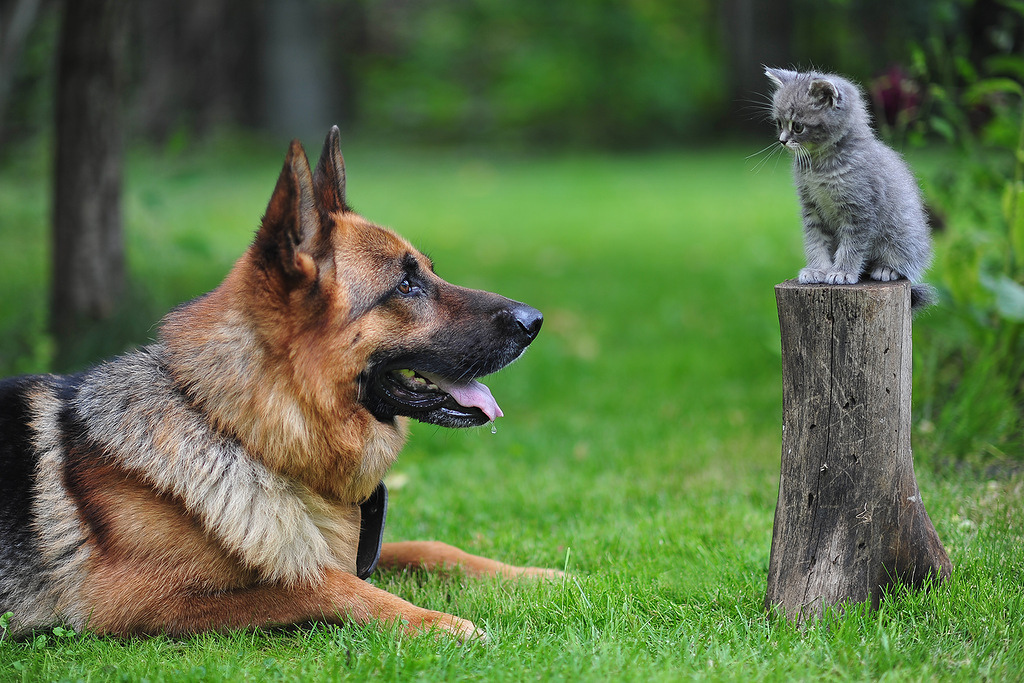 Интерактивная викторина 
для учащихся 7-9 классов
Автор:
Ольга Михайловна Степанова,                      учитель английского языка 
МБОУ «Цивильская СОШ №1 
имени Героя Советского Союза                             М.В. Силантьева»
города Цивильск Чувашской Республики
2018
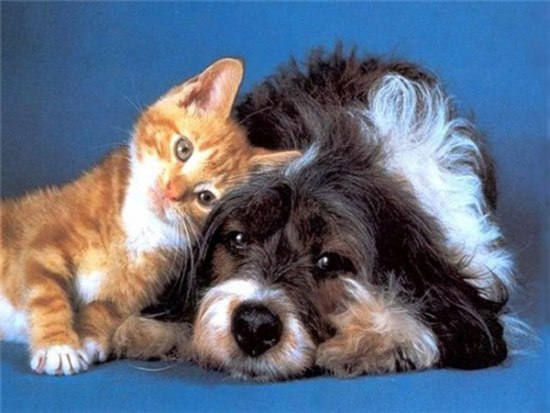 Собака и кошка
С детства дружили,
Смотрели в окошко...
Счастливо __________ …
жили
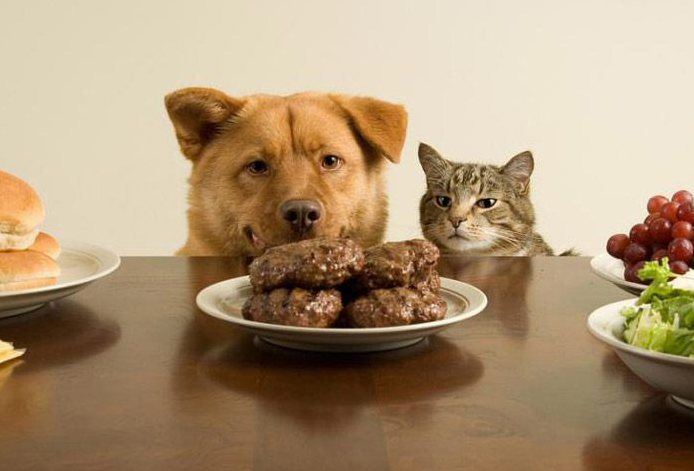 Лежанку и миски
На пару делили.
Сардельки, сосиски
Друг другу __________ …
носили
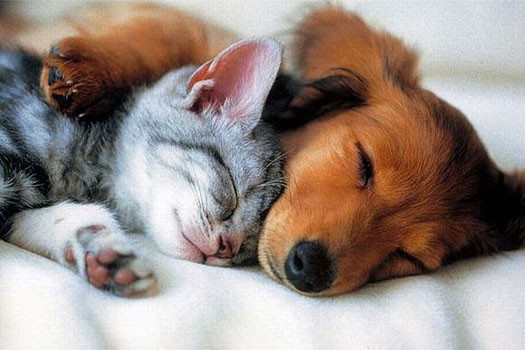 Как хорошо под ухом друга
Лежать,не думать ни о чём,
Пусть за окном бушует вьюга,
Иль захлебнётся мир __________...
дождём
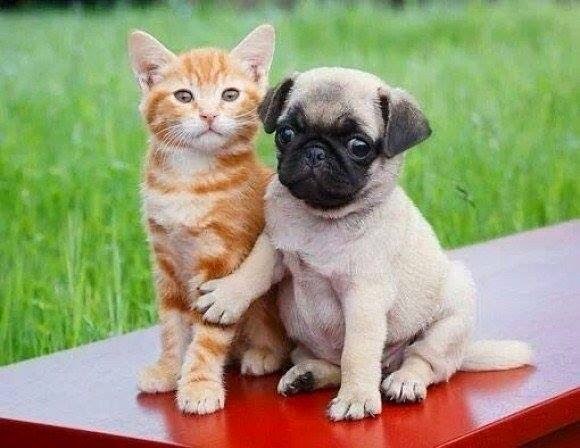 За ним я                      следую                      попятно,
С хвостом                       его люблю играть,
Вы скажете: "Невероятно!
Собаке с кошкой не ____________!"
бывать
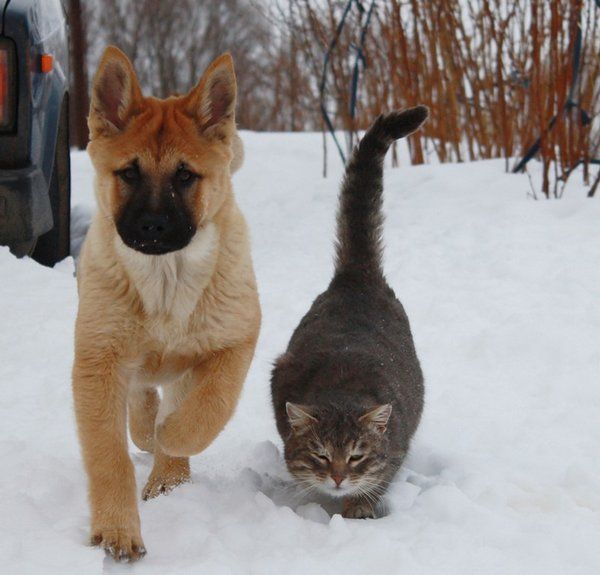 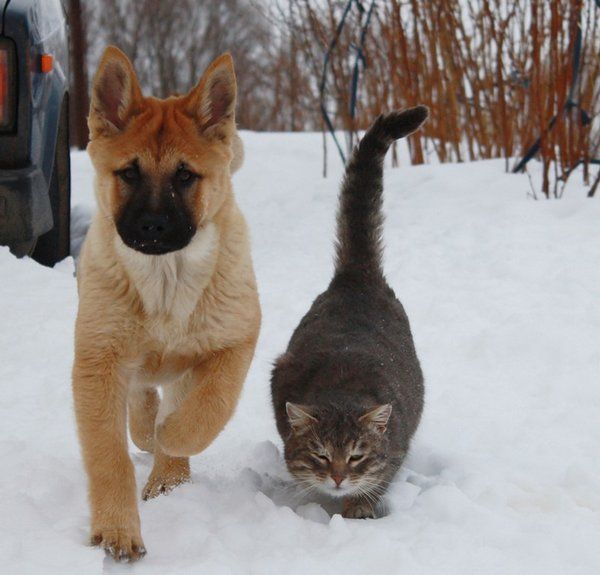 А я поспорю с вами, люди,
Люблю его до хрипоты,-
других в моей судьбе не будет,
Пускай завидуют ________
коты
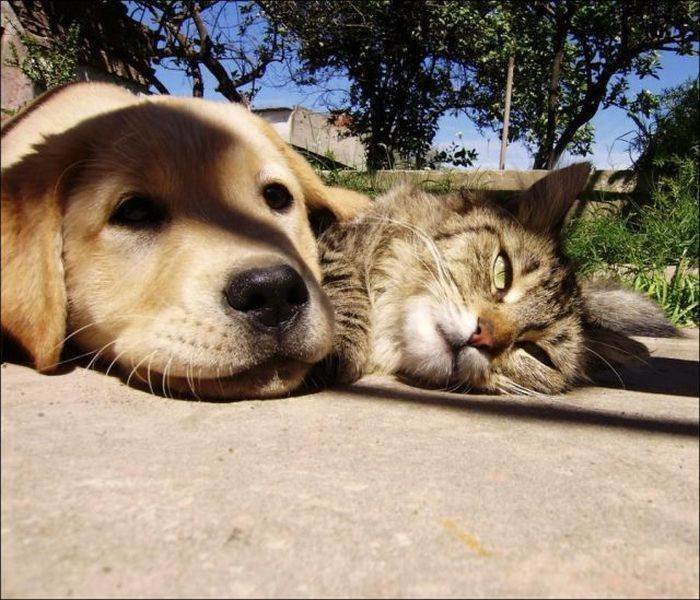 Такой вот дружбе,нет любови,
Или любви -вам не понять,-
Не важно кто,какой ты крови,
А важно - с ухом друга  ________…
спать
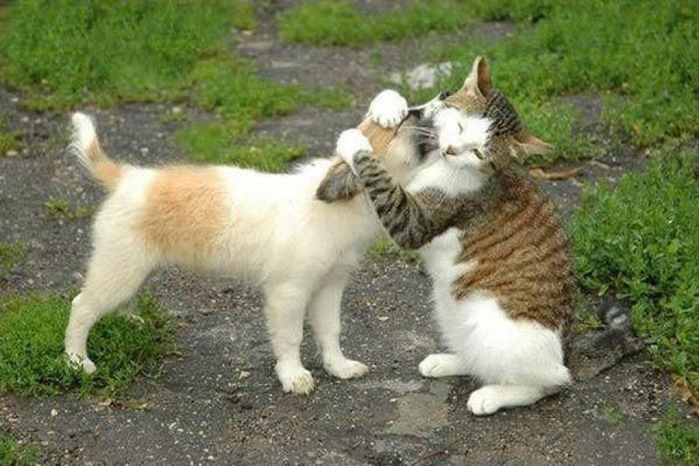 Вставать и нюхать запах вдоха,
И выдох делать вместе с ним,
Вы скажете:"Да, это ж плохо!",-
Но этот миг  _______________…
неповторим
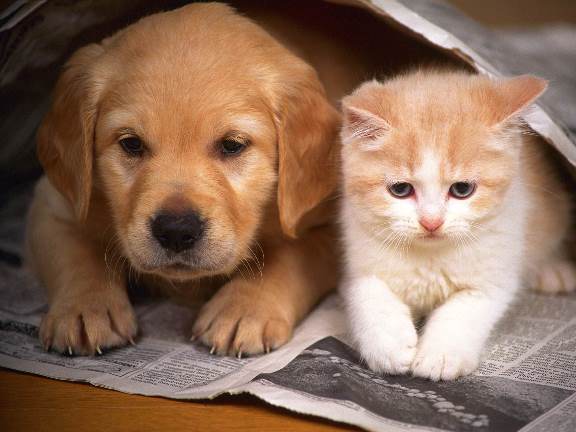 Когда ты с ним как в колыбели,
когда тебе тепло в душе,
Когда мы с ним дуэтом пели
На двадцать пятом __________!
этаже
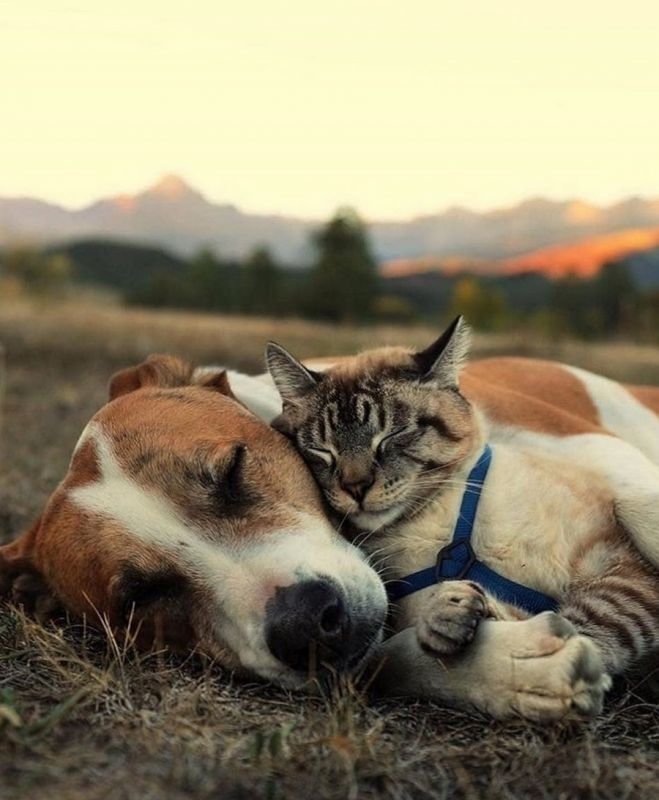 Если бы животные могли говорить, собаки надоедали бы всем своей болтливостью. Зато кошки отличались бы редкой в наше время __________________________. (Марк Твен)
немногословностью
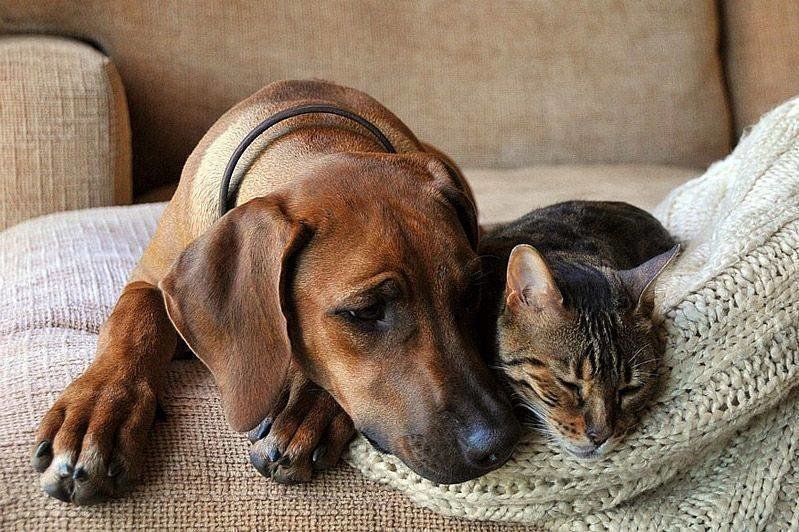 Когда между СОБАКОЙ и кошкой вдруг возникает дружба, то это не иначе, как ____________против повара. 
(С. Цвейг)
союз
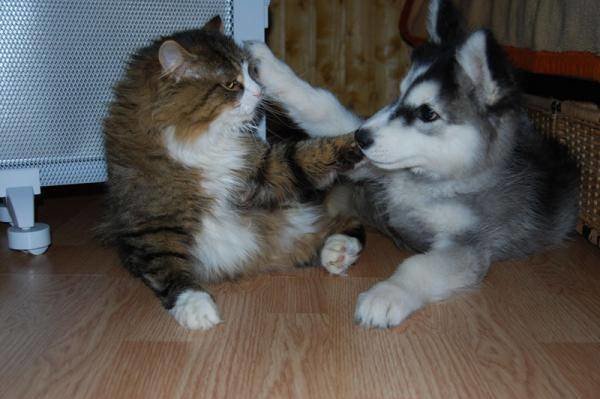 Кошки умнее собак. Вы не сможете заставить восемь кошек тянуть  ___________по снегу. 
(Джефф Вальдес)
сани
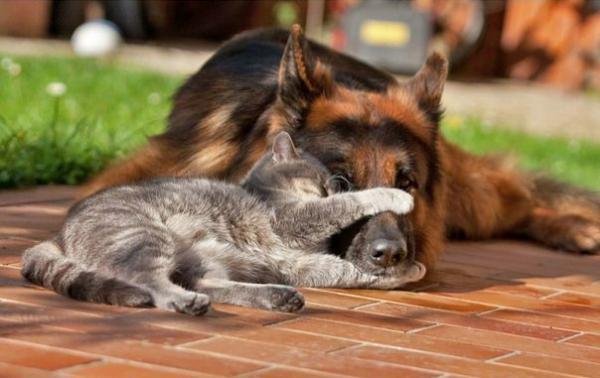 Кошка - это карликовый лев, который любит мышей, ненавидит собак и покровительствует ____________ .                              (Оливер Херфорд)
людям
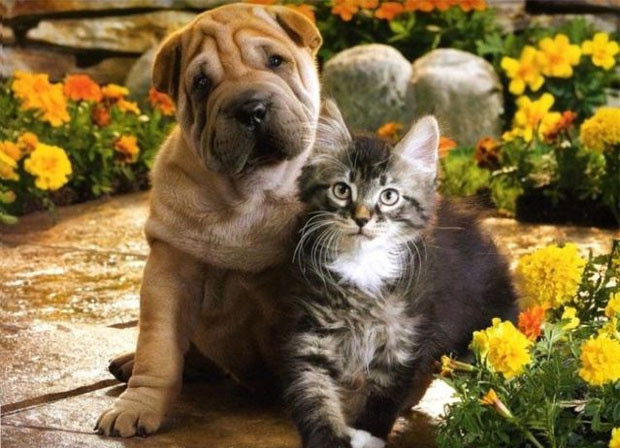 Кошка полна тайны, как зверь; собака проста и наивна как __________. (Карел Чапек)
человек
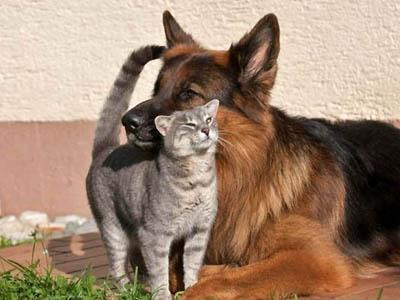 Cобака думает:"Человек кормит меня, любит, заботится обо мне - он Бог", а кошка думает: "Человек кормит меня, любит, заботится обо мне... Я ____________. (Неизвестный)
Богиня
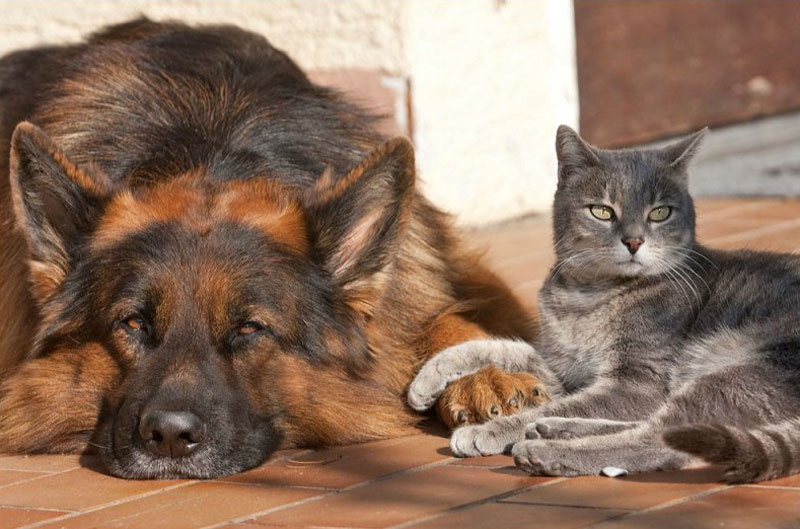 Собаки приходят , когда их зовут, а кошки - принимают к _____________. (М.Блай)
сведению
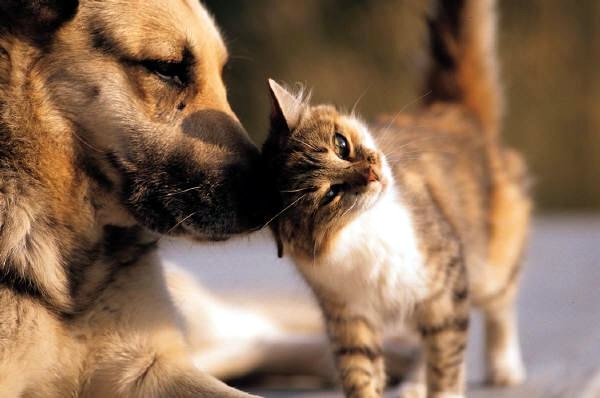 Собаки это проза, а кошки это ________. (Джин Берден)
поэзия
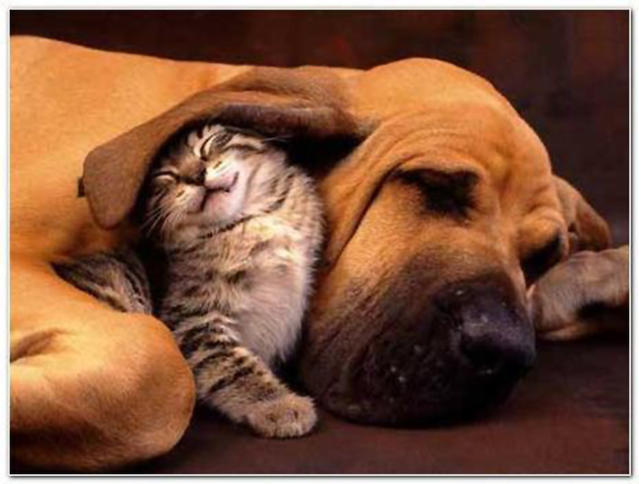 Кошка с собакой соседями были
Кошка с собакой отлично дружили
Ни на кого никогда не ворчали
Часто друг друга в беде  ______________…
выручали
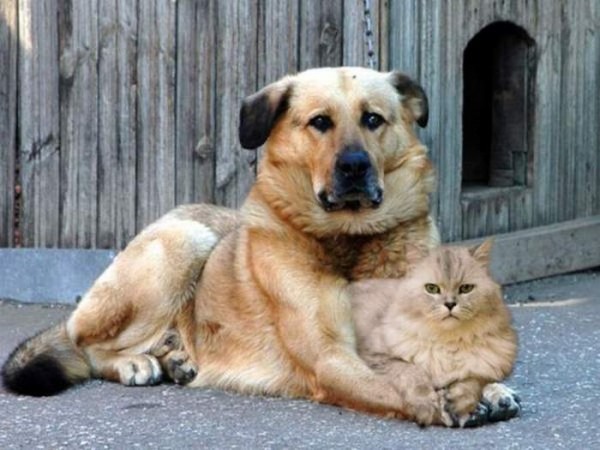 И вопреки всем пословицам глупым
Честно делились и мясом и  _________ …
Плохо быть злюкой и забиякой!
Лучше живите как кошка с собакой!
супом
Вывод:

… Плохо быть злюкой и забиякой!
Лучше живите как кошка с собакой! :)
Источник: 
Статусы про кошек и собак http://www.mc-cats.ru/zvezda/aforkip.htm 
Мирт Л Кошка с собакой https://www.stihi.ru/2011/06/18/8037 
Татаринов В Кошка с собакой соседями были… http://deti.parafraz.space/koshka-s-sobakoy-sosedyami-byili/ 
Собака и кошка https://iledebeaute.ru/blogs/poem/2011/3/8/14828/ 



Изображения взяты на сайте    http://yandex.ru 	
Условия использования сайта https://yandex.ru/legal/fotki_termsofuse/